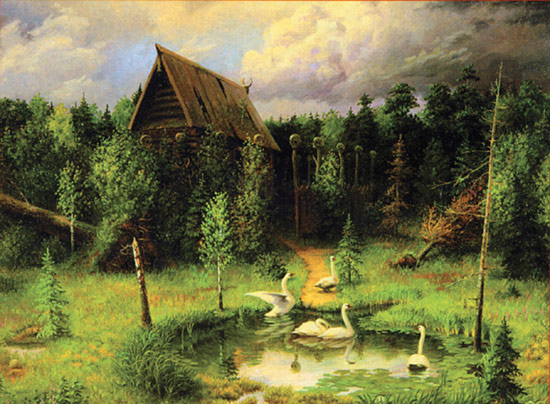 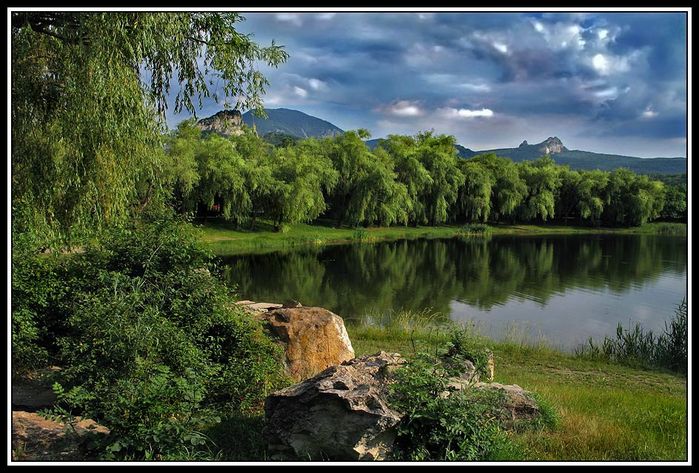 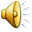 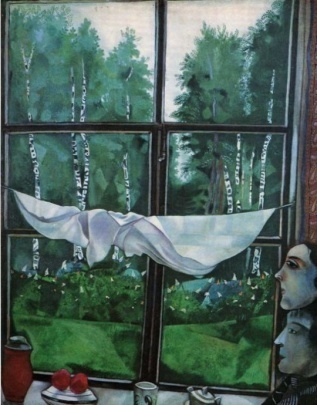 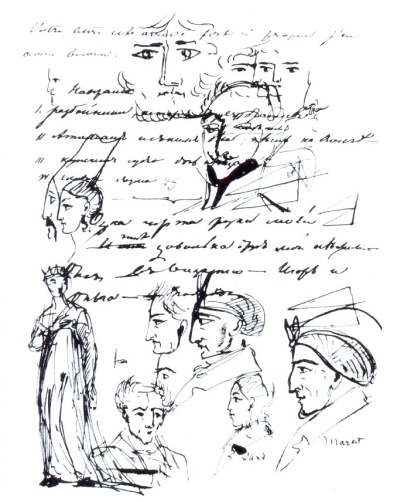 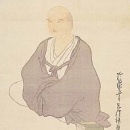 Еса Бусон		1716 -1783
Сколько же их, тропинок, ведущих в родные края?
Памятники архитектуры
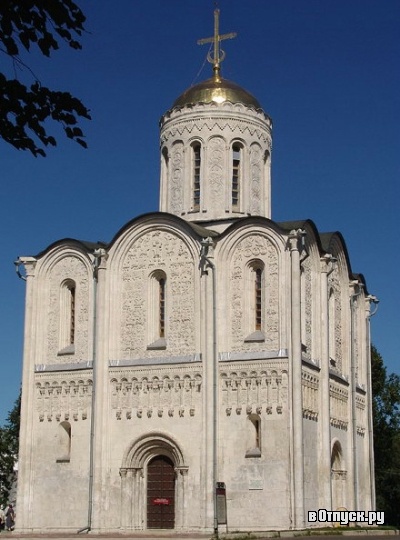 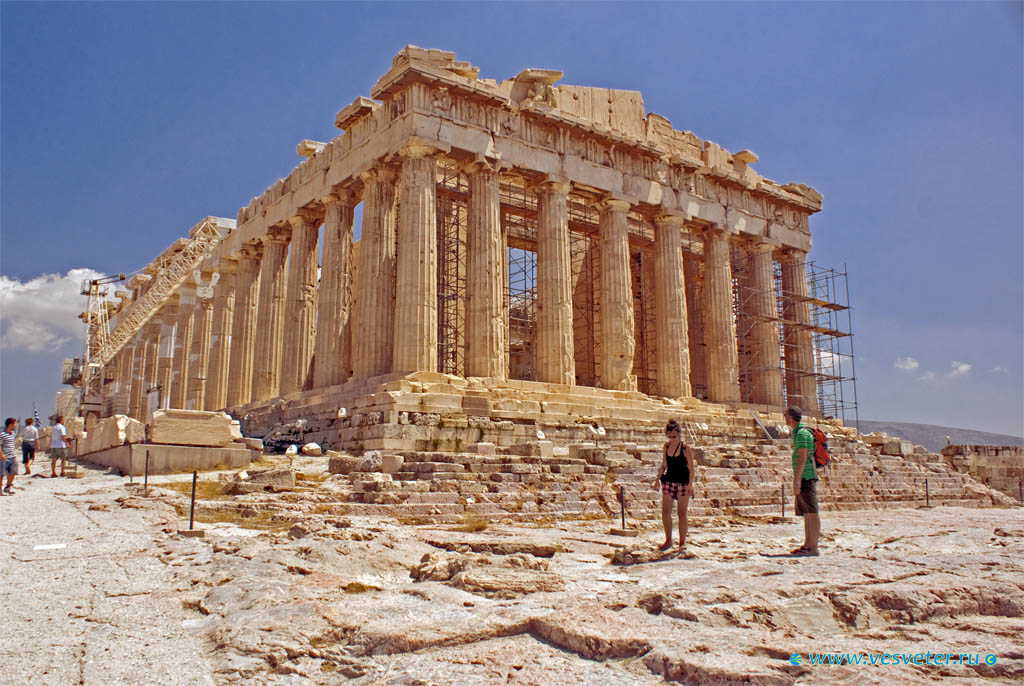 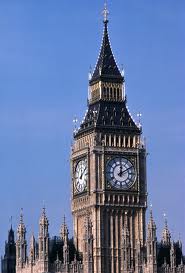 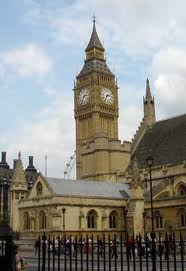 Рыленков Н.И
Годы жизни: 1909 -1969.
Родился в крестьянской семье. В 1926 окончил школу в Рославле, тогда же опубликованы его первые стихи. Работал сельским учителем. Окончил факультет литературы и языка Смоленского педагогического института (1933), в том же году вышел первый сборник стихов. Участник Великой Отечественной  войны  1941—1945.
Много вдохновенных стихов поэт посвятил Смоленску, который он искренне любил и боготворил. Его стихи выбиты на камне у крепостной стены (сквер Памяти Героев) и на памятнике Скорбящей матери в Реадовке.
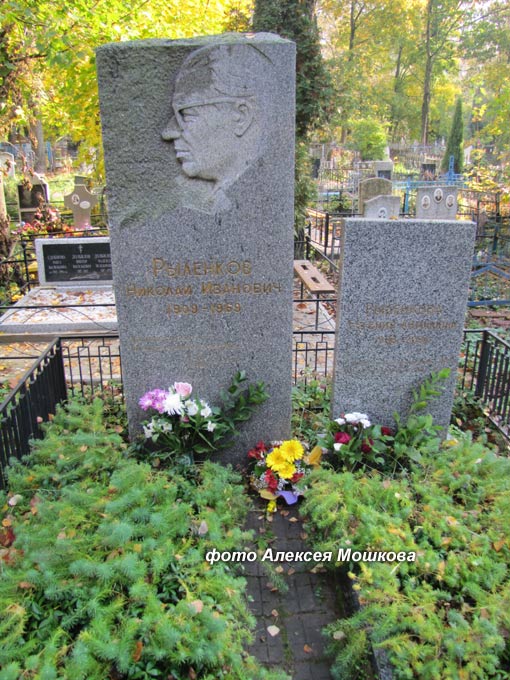 Как правильно читать стихотворение
Нужно представить в воображении картины, которые описал поэт
Произносить стихи в два раза медленнее, чем говоришь в жизни
Соблюдать знаки препинания
При чтении постараться передать настроение, чувства, эмоции с помощью силы голоса, смыслового ударения, мимики и жестов, интонации
Обратимся к словарю
Смотреть – направлять взгляд на то, что сразу открывается взору.
Всматриваться – глазами преодолевать какое – то препятствие.

Ожегов С.И
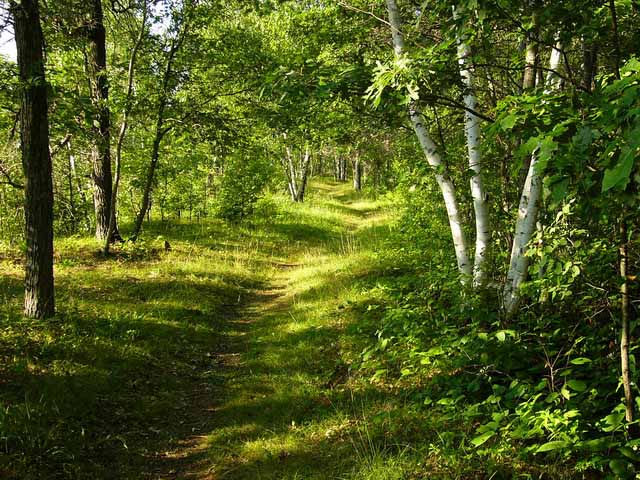 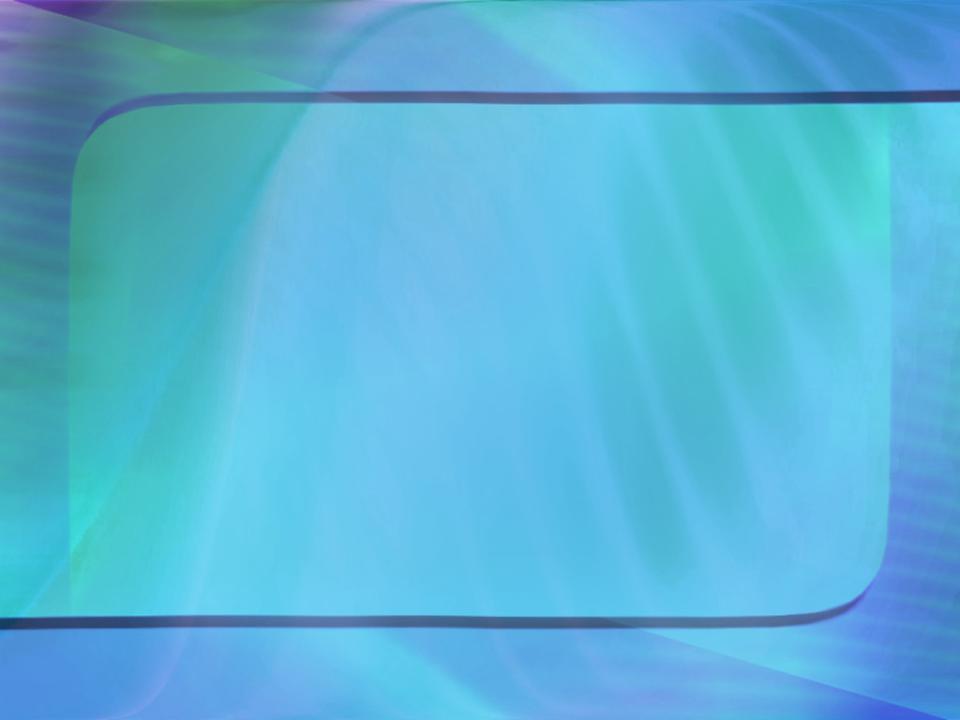 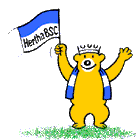 Физминутка «Две сестрицы –две руки»
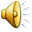 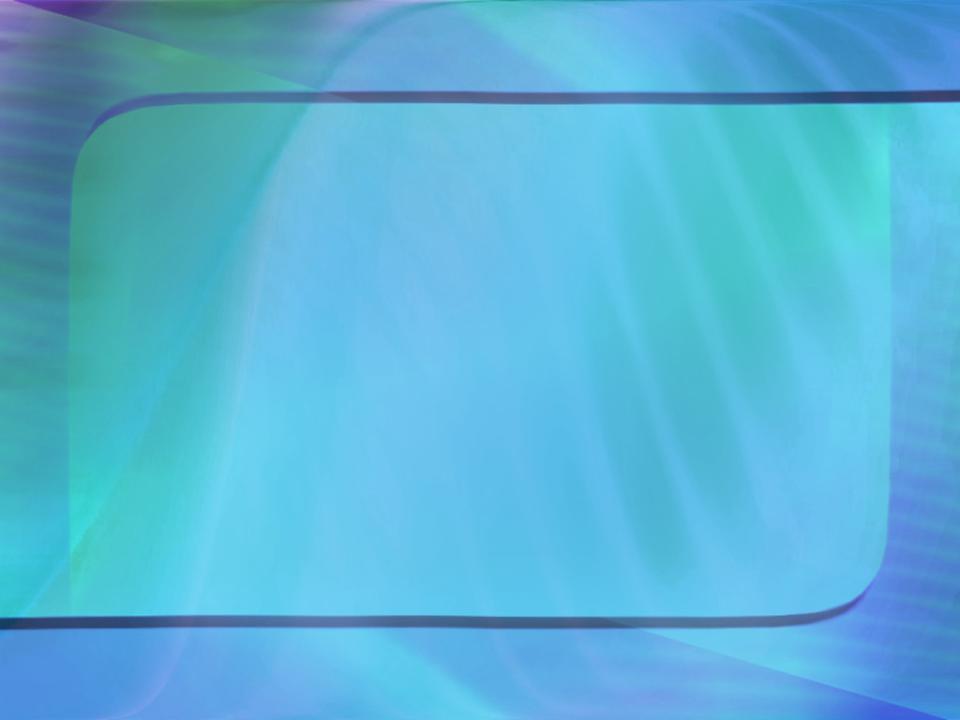 МОЛОДЦЫ!
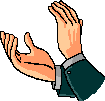 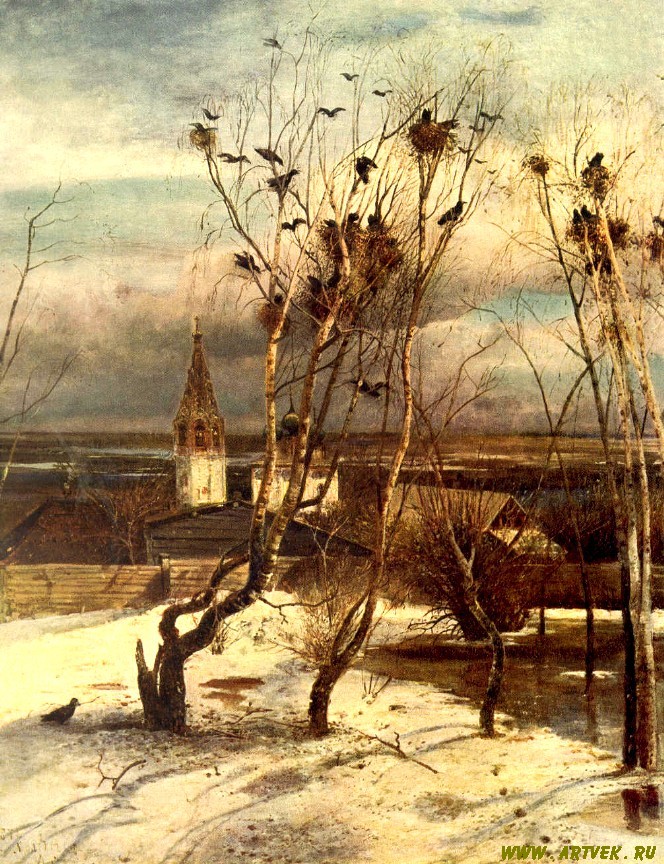 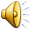 «Собери пословицу»
1. Родина-мать, умей за неё постоять. 
2. Чужбина-калина, Родина-малина. 
3. Человек без Родины – что земля без семени.
4. Кто за Родину горой – тот истинный герой.
5. Родная сторона – мать, а чужая – мачеха.
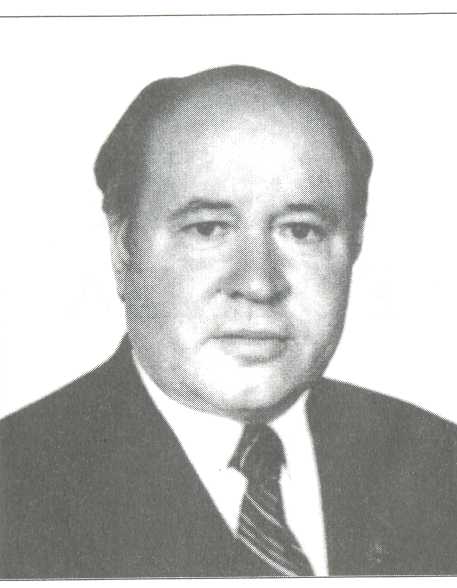 Григорий Устинович Чубенко
Родился в 1926 году в хуторе Рубашкин Мартыновского района  Ростовской области – участник Вов. По образо-ванию учитель истории, но всю жизнь больше тяготил к литературе. Начал писать стихи почти в 70 лет, навсегда привержен к добру и уважению учеников и земляков. В молодости увлекался шахматами и гимнастикой. Поводом для начала литературной деятельности послужила трагедия хутора – красивого и живописного места
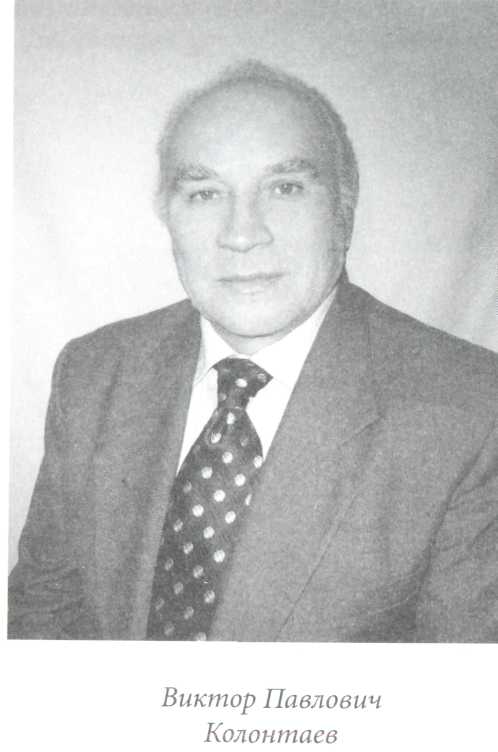 Земля дорогая, сторонка родная,Частицей России являешься ты,Ковыльные степи, синь неба без края…Я дивней не видел твоей красоты!
Родился 1 января 1939 года в селе Малая Орловка Мартыновского района Ростовской области в семье простых крестьян. Его матери пришлось растить и воспитывать сына одной, так как отец  был призван в армию до войны и после ее окончания в семью не вернулся. Мать прививала сыну любовь к людям, труду, к родной природе, к Родине. В.П.Колонтаев заслуженный учитель России (музыки и истории), лауреат Всероссийских смотров самодеятельных певцов и композиторов. Его стихи и песни учат молодежь горячо и беззаветно любить нашу Родину и ее народ.
Тропинки, ведущие в родные края
железнодорожные, воздушные пути;
мысли, чувства;
фотографии;
картины (произведения искусства);
здания архитектуры, которые тоже напоминают о родной стране;
духовно близкие люди;
письма;
воспоминания;
  книги.
Рефлексия.
Выбери бланк телеграммы определенного цвета и подпиши от кого:
АКТИВНО РАБОТАЛ
РАБОТАЛ,
НО НЕ АКТИВНО
БЫЛ ПАССИВНЫМ
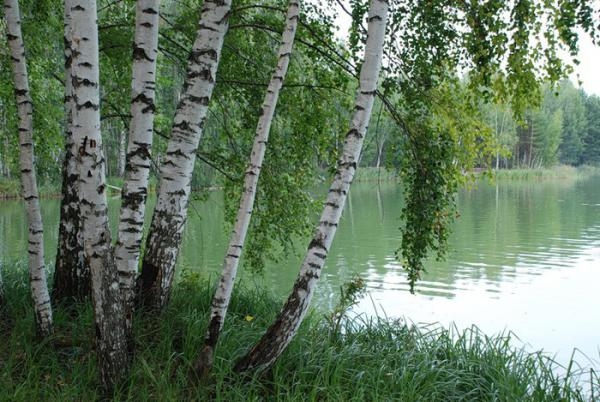